The Entanglement of Clay at Çatalhöyük
prepared by
Susan D. Gillespie
Department of Anthropology
University of Florida
earliest clay objects
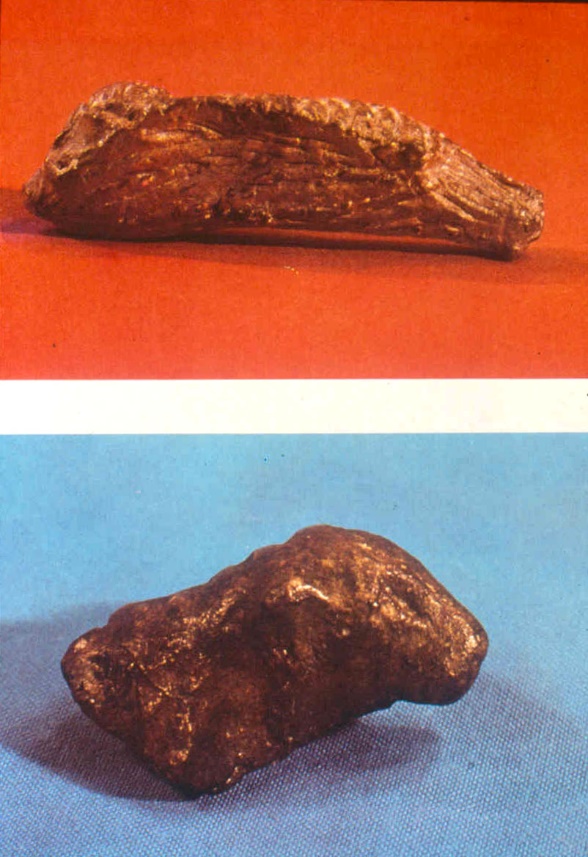 Upper Paleolithic figurines
c. 30,000 BC
ritually “exploded” in heat of fire
2
Neolithic Period: the “Age of Clay”
clay: fine-grained earth that develops plasticity and cohesiveness when mixed with water
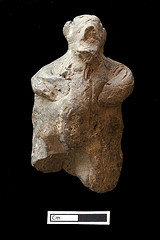 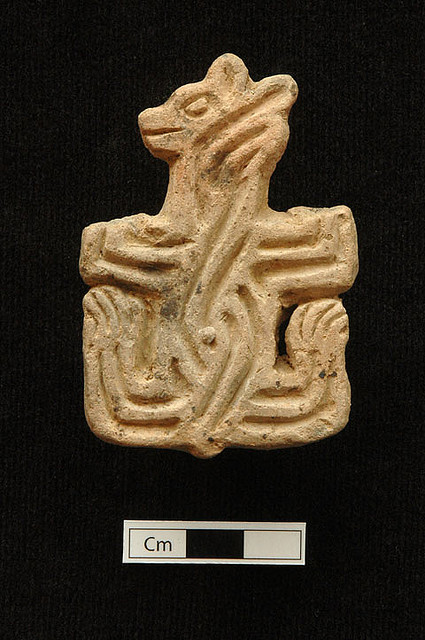 figurine
clay stamp
http://www.flickr.com/photos/catalhoyuk/1443100379/sizes/z/in/photostream/
http://www.flickr.com/photos/catalhoyuk/7685669192/sizes/z/in/photostream/
3
paste = clay + temper
temper: aplastic material added to clay to minimize shrinking and cracking when dry
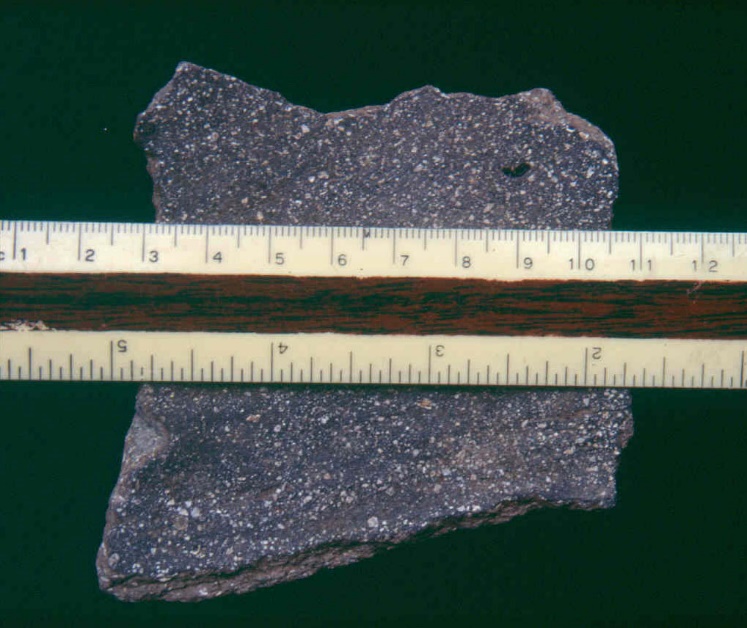 pulverized shell temper is characteristic of Mississippian period pottery
c. AD 1000 in mid-continental US
4
photo by S. D. Gillespie
early pottery
ceramic and subceramic objects: earth + water + fire
durable
insect-proof
relatively water-proof
heat-proof
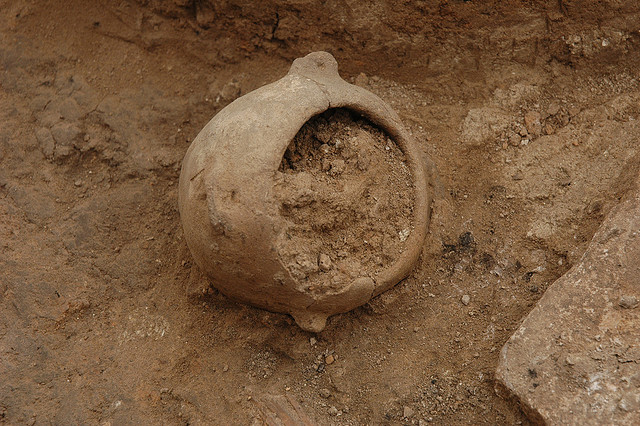 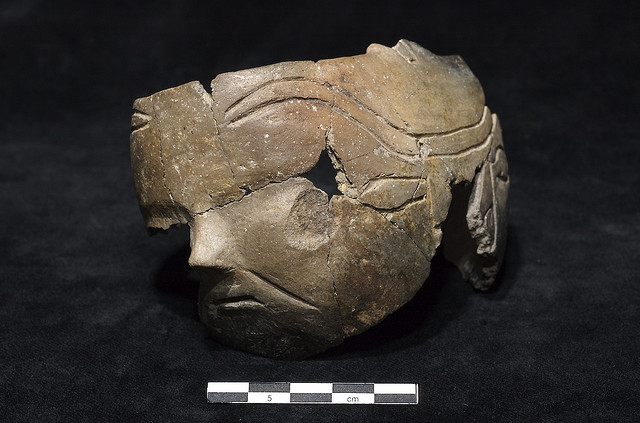 http://www.flickr.com/photos/catalhoyuk/220965367/sizes/z/in/photostream/
5
http://www.flickr.com/photos/catalhoyuk/971964416/sizes/z/in/photostream/
entanglement in the “Age of Clay” at Çatalhöyük
a very large, well preserved mound settlement in southern Anatolia (Turkey)
occupation spans about 7500 to 5700 BC
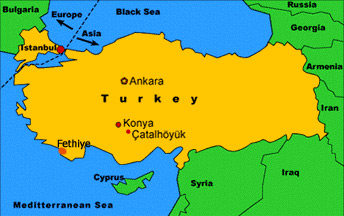 http://www.smm.org/catal/introduction/
6
Çatalhöyük (“forked mound”)
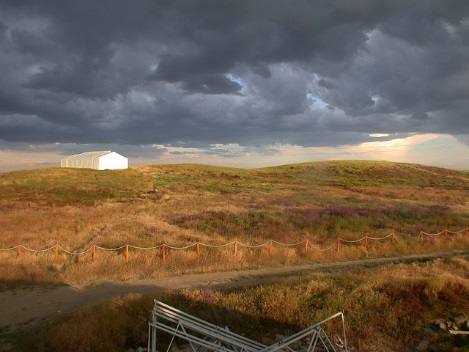 http://www.flickr.com/photos/catalhoyuk/132005667/sizes/z/in/photostream/
7
excavations by Ian Hodder began in 1993
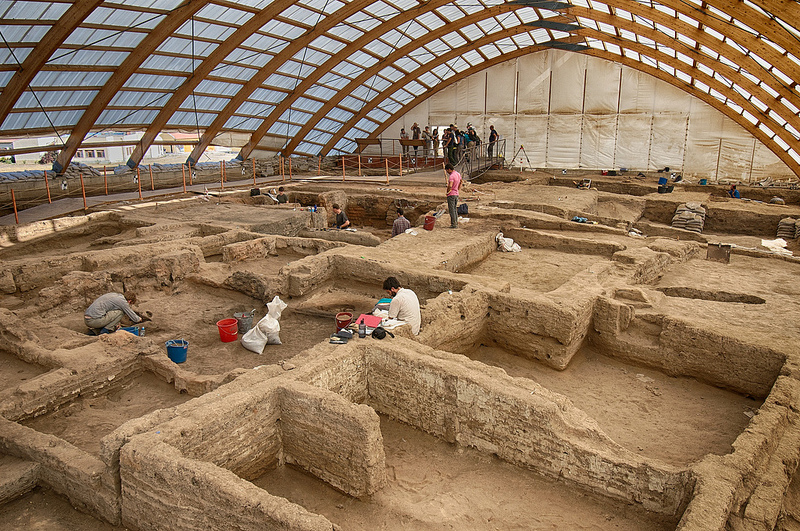 http://www.flickr.com/photos/catalhoyuk/9403326478/
8
reconstruction of the settlement shows individual conjoined houses
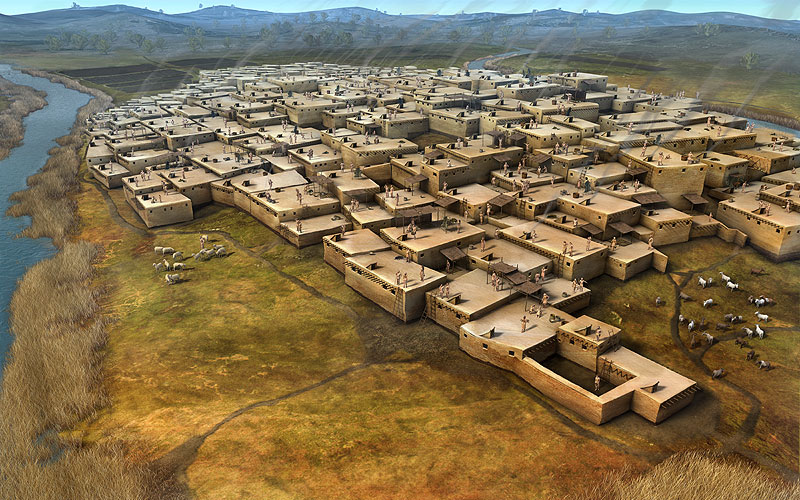 9
http://www.rpgbooster.com/inspiration-8-mysterious-cities/
everyday life in clay brick houses
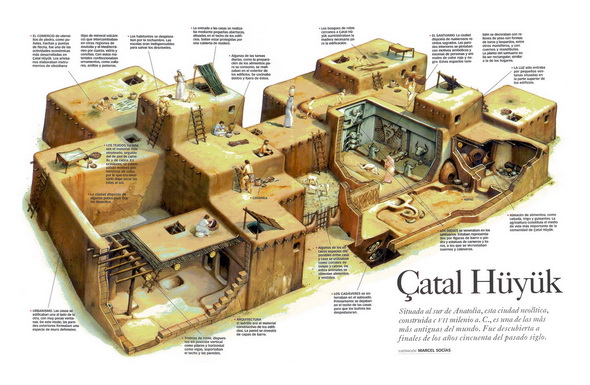 new houses were built atop the ruins of older houses, creating a mounded settlement
http://genealogyreligion.net/tag/catalhoyuk
10
a theory of entanglement
Ian Hodder
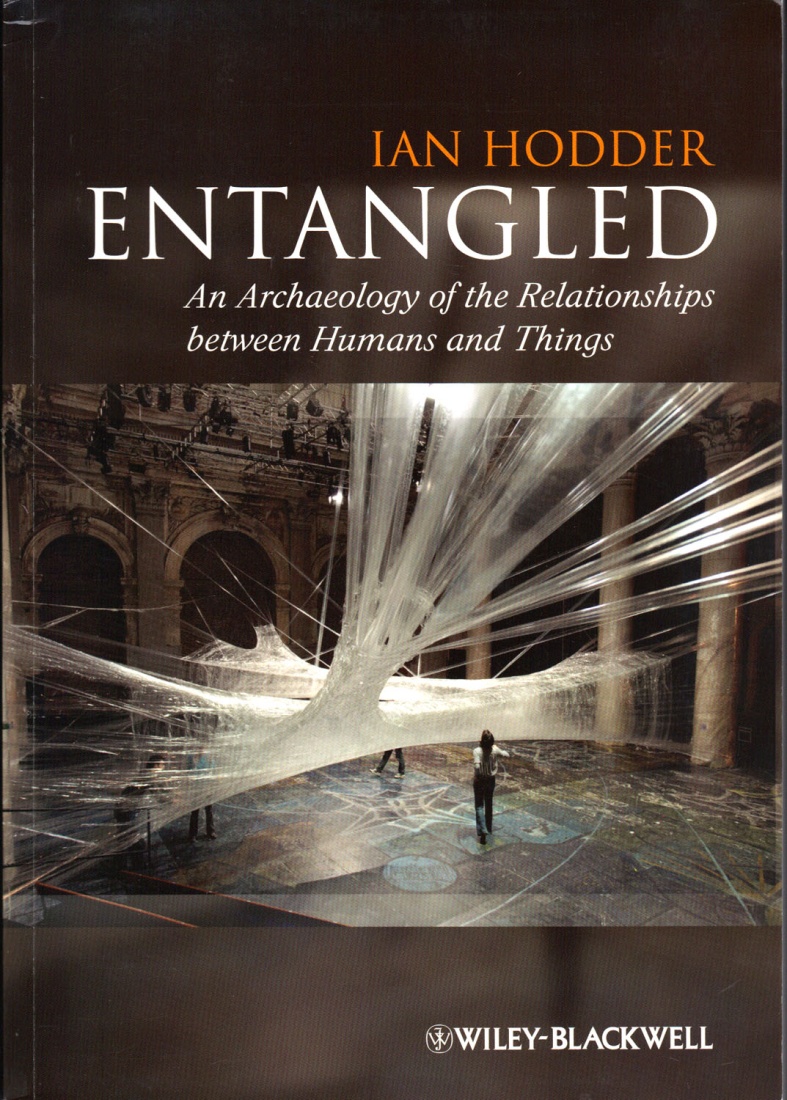 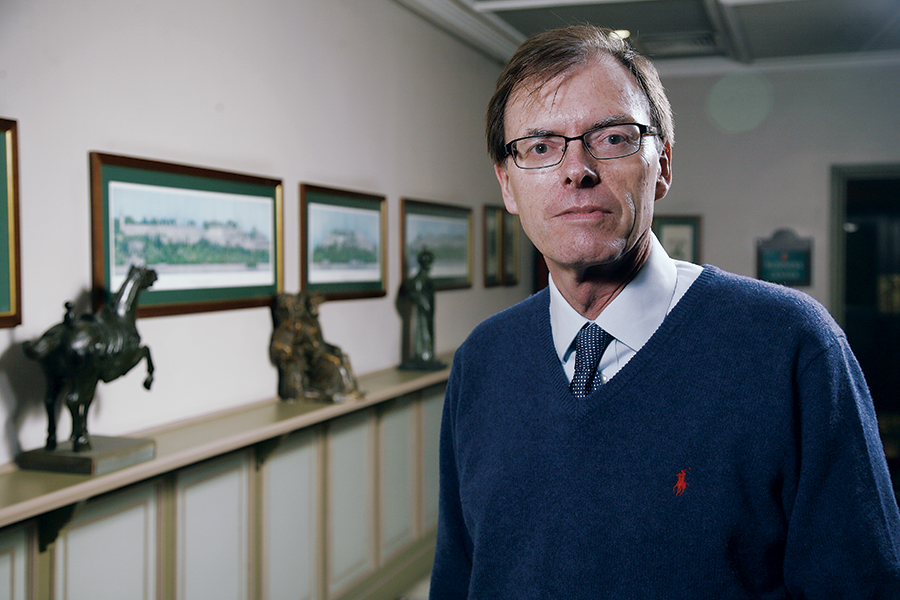 http://www.skylife.com/en/2013-february/where-everybody-belongs-catalhoyuk
11
premises of entanglement theory
humans depend on things
things depend on other things
things depend on humans
humans depend on things that depend on humans (entanglement as interdependency)
the entanglement of humans and things played out over time influences the success or failure of social and cultural traits
(Hodder, Ian [2012] Entangled: An Archaeology of the Relationships between Humans and Things,
Wiley-Blackwell.)
12
#1. people depended on clay
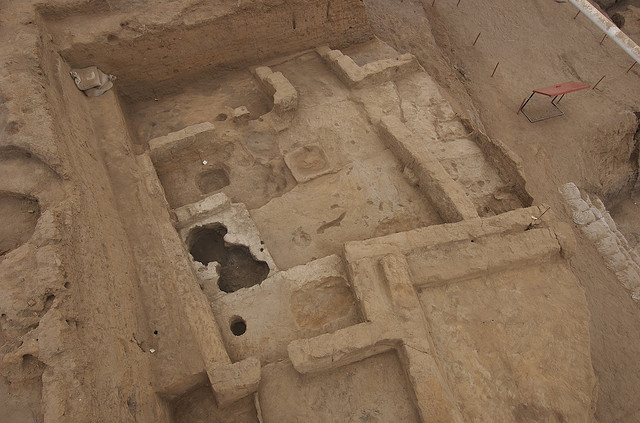 clay house walls, benches, hearths
13
http://www.flickr.com/photos/catalhoyuk/914432721/sizes/z/in/photostream/
everyday life surrounded by clay
clay was used to cook their food
heated clay balls used to cook food in clay-lined baskets





later replaced by heat-proof pots
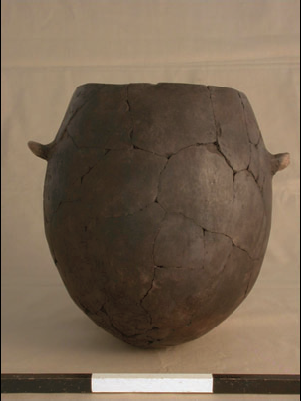 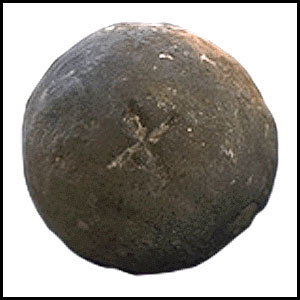 (Hodder, Ian [2011] Human-Thing Entanglement: Towards an Integrated Archaeological Perspective. Journal of the Royal Anthropological Institute (N.S.) 17, 154-177; Fig. 7, p. 169)
http://www.smm.org/catal/mysteries/clay_balls/ball_game/005/
14
clay and the dead
the dead were buried under house floors
the surrounding clay absorbed odors from decaying bodies
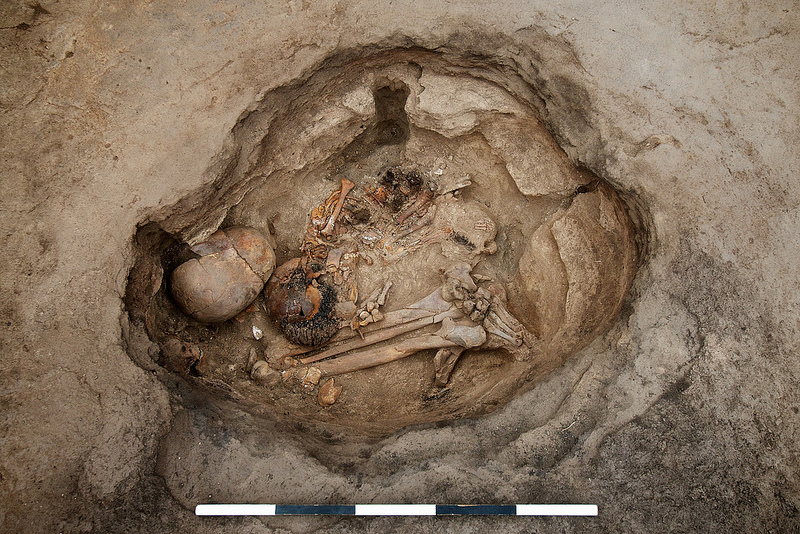 http://www.flickr.com/photos/catalhoyuk/9358064425/sizes/c/in/photostream/
15
#2: things depend on other things
a “thing” is literally an assembly, a gathering of components, qualities, properties
a ceramic pot as a “thing” is an assembly of
clay (and its properties)
temper (an aplastic added to clay to prevent cracking)
water
fire –and sheep dung fuel
the kiln to heat it and make it durable
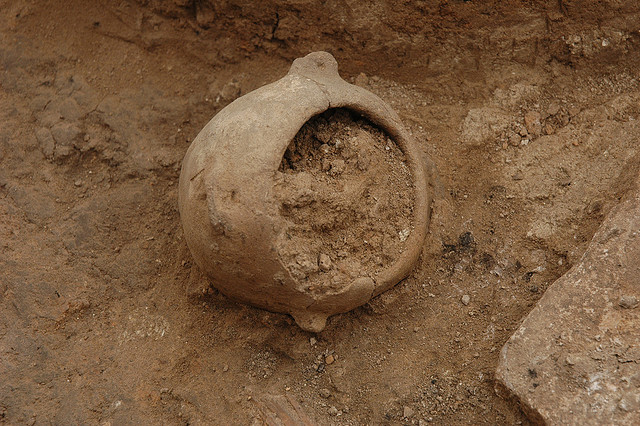 16
http://www.flickr.com/photos/catalhoyuk/220965367/sizes/z/in/photostream/
a thing depends on other things
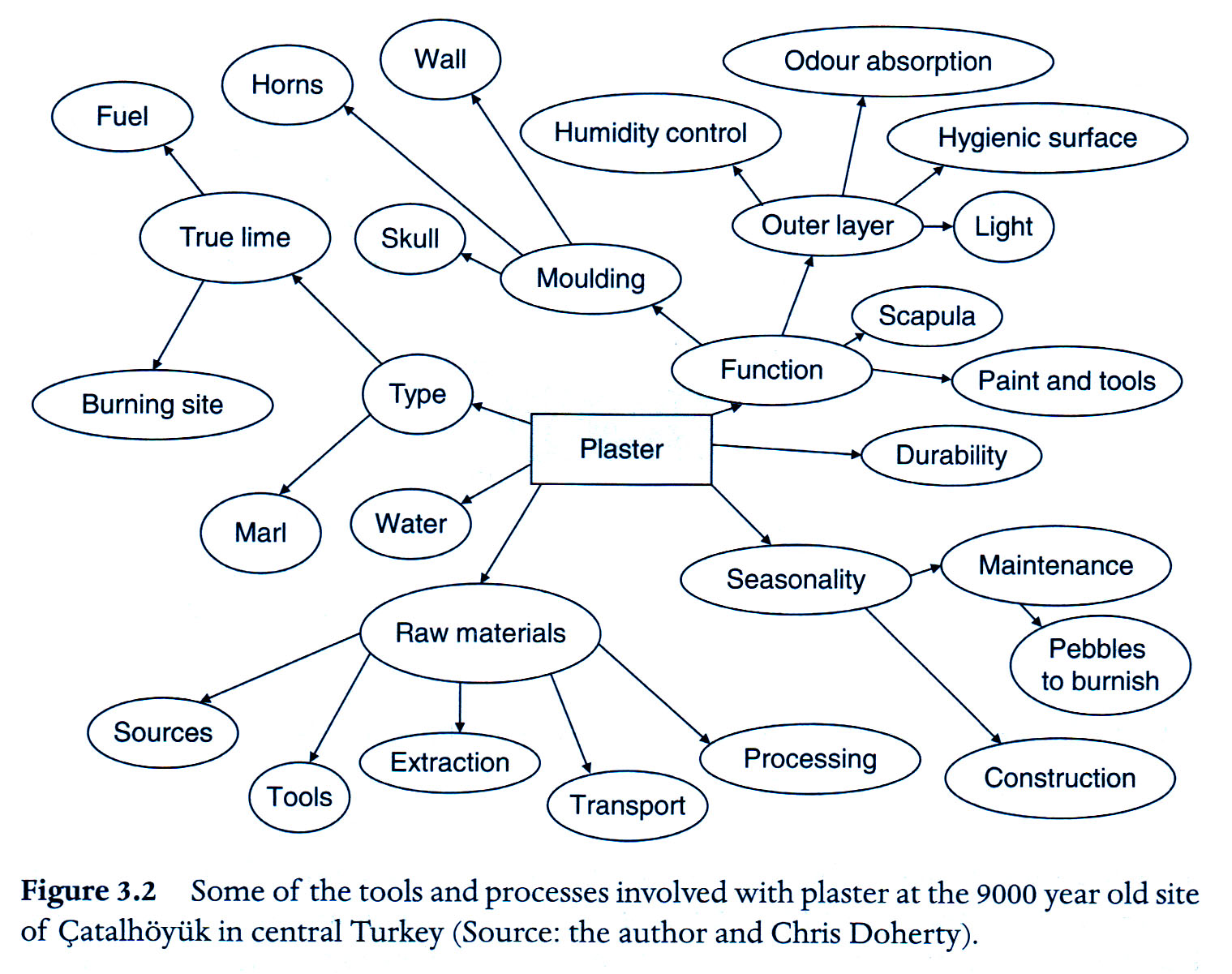 clay plaster for houses depended on many other things
(Hodder, Ian [2012] Entangled: An Archaeology of the Relationships between Humans and Things
[Wiley-Blackwell], Figure 3.1, p. 46)
17
clay walls depended on adjoining house’s walls to keep them from slumping
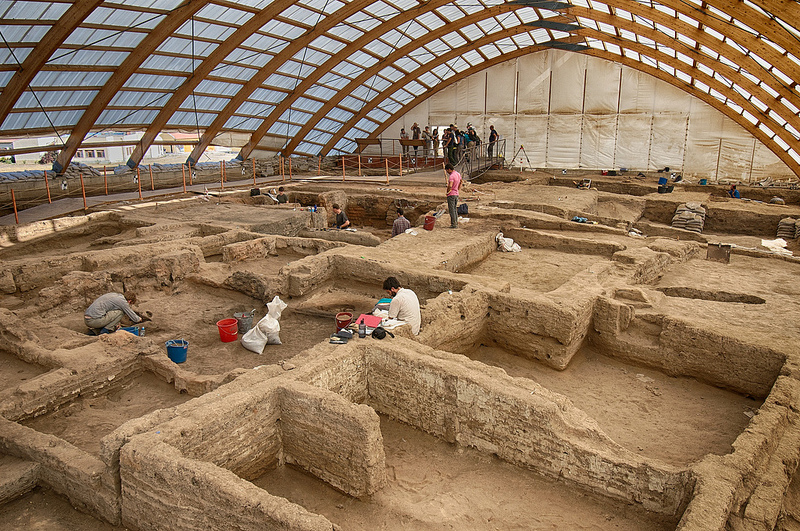 note double walls
18
http://www.flickr.com/photos/catalhoyuk/9403326478/
#3: things depend on humans:clay walls depended on people for repair
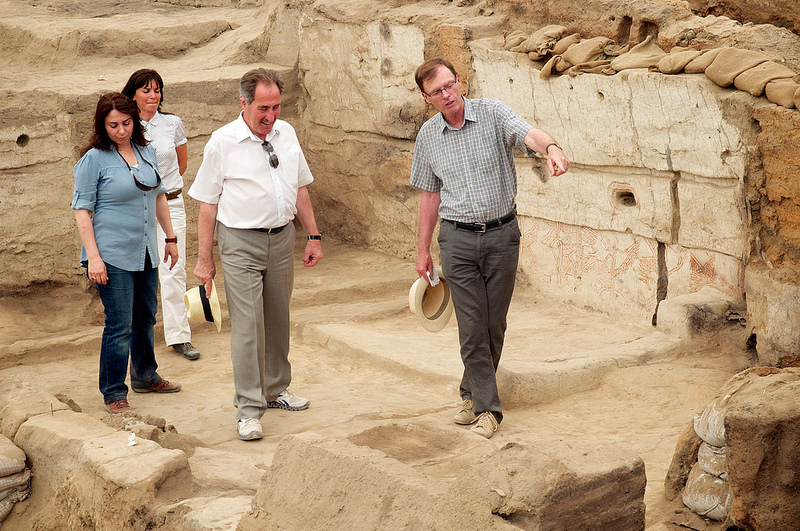 note tilting
house wall
Ian Hodder
points to a
feature
19
http://www.flickr.com/photos/catalhoyuk/7555374446/sizes/c/in/photostream/
archaeologists continue to repair and conserve the walls today (Bldg. 77)
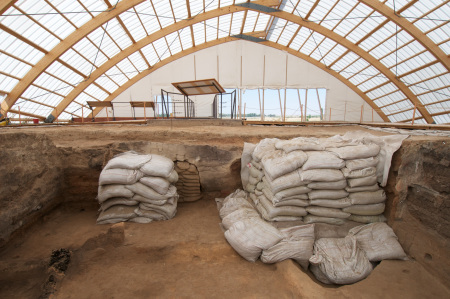 http://vincemichael.files.wordpress.com/2012/10/bldg-77_end-of-season_2010.jpg?w=450&h=298
20
result: entanglement!
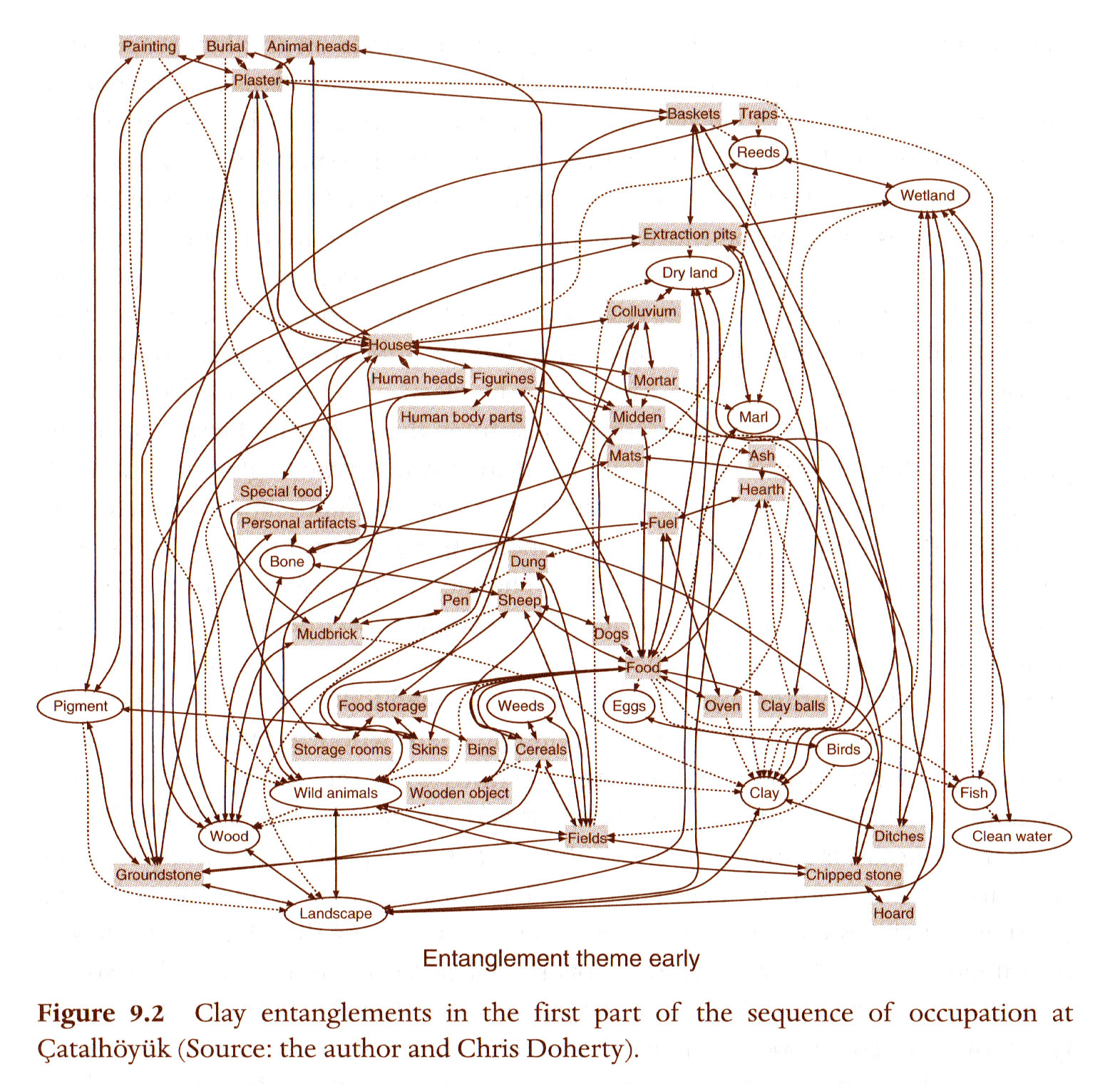 #4: humans are “trapped,” depending on things that depend on humans and other things
clay “tanglegram”
(Hodder, Ian [2012] Entangled: An Archaeology of the Relationships between Humans and Things
[Wiley-Blackwell], Figure 9.2, p. 181)
21
a tanglegram is a graphic depiction of the entanglement of humans and things
arrows linking nodes indicate dependence as a constraint on action
one-way arrow indicates one node depends on another, but not vice versa
two-way arrow indicates mutual dependence
nodes involving a dependence with humans are drawn as rectangles
nodes not so dependent on humans are circles
(Hodder, Ian [2012] Entangled: An Archaeology of the Relationships between Humans and Things
[Wiley-Blackwell], p. 181-182)
22
responding to the demands of things that depend on humans strengthens the entanglement over time
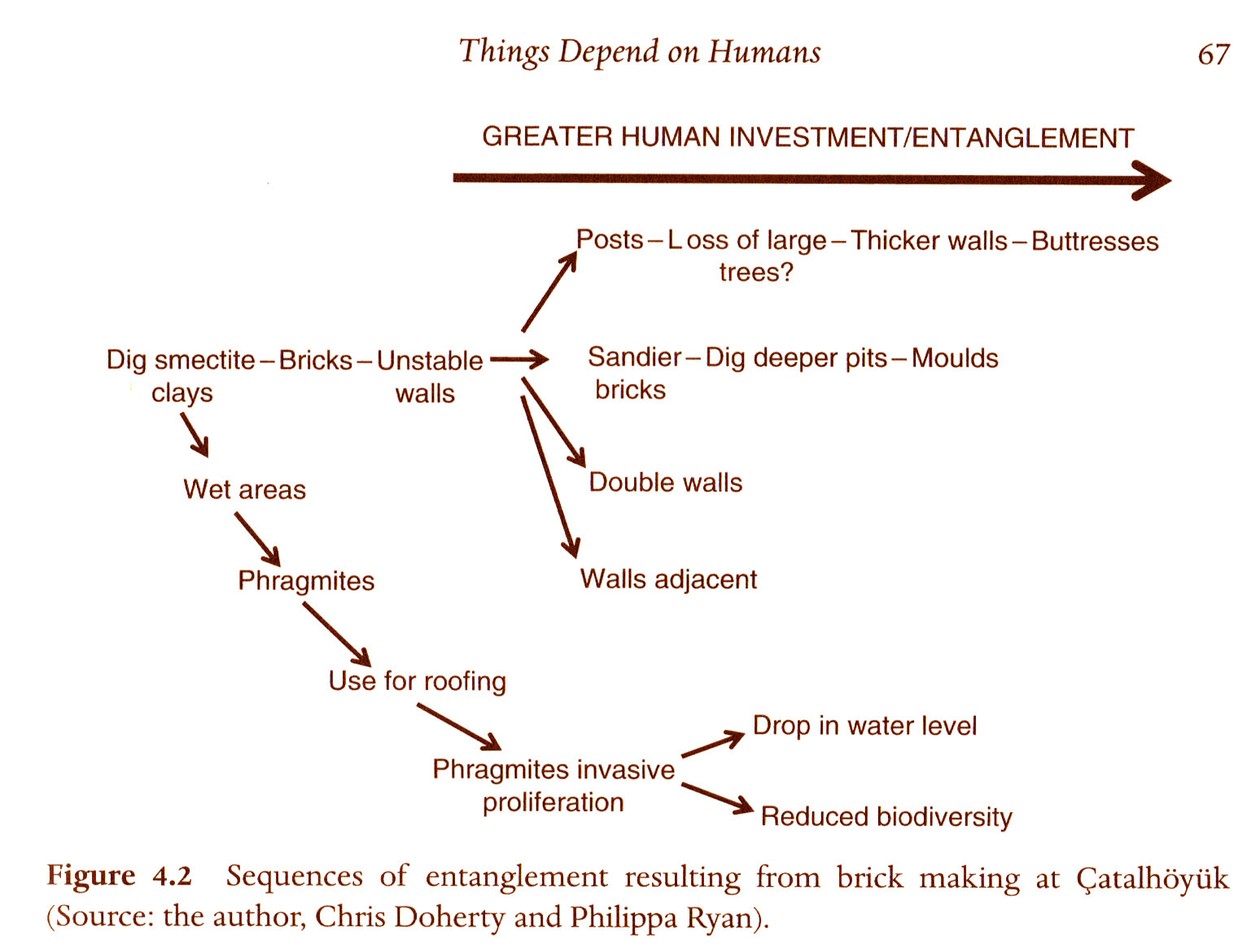 (Hodder, Ian [2012] Entangled: An Archaeology of the Relationships between Humans and Things
[Wiley-Blackwell], Figure 4.2, p. 67)
23
the entanglement of things and humans drives social change
materials have their own qualities, interactions, and dependencies on humans and other things, many of which are unacknowledged
when things start to fall apart, the usual reaction is to fix them within the parameters of the “traps” or social investments of entanglement
new materials or objects are selected if they fit within, or at least overlap with, the existing entanglements—a source of constraint on action
thus social change has a direction, but it is not fully  predictable
24
extra slides
25
an excavated clay house
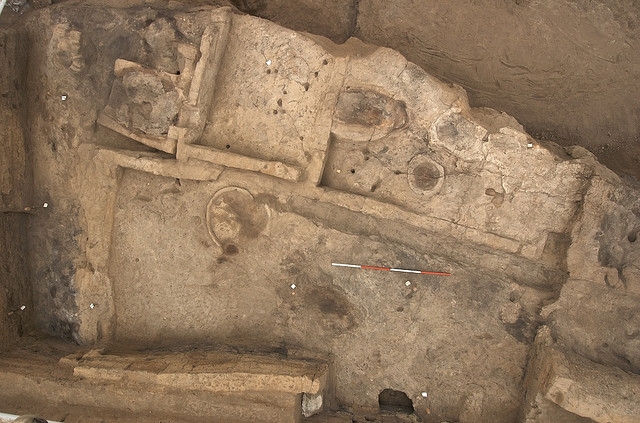 26
http://www.flickr.com/photos/catalhoyuk/3063560991/sizes/z/in/photostream/
another overhead view
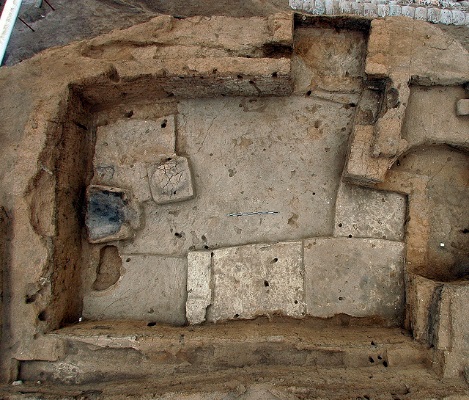 http://www.flickr.com/photos/catalhoyuk/220965365/sizes/z/in/photostream/
27
examples of pottery
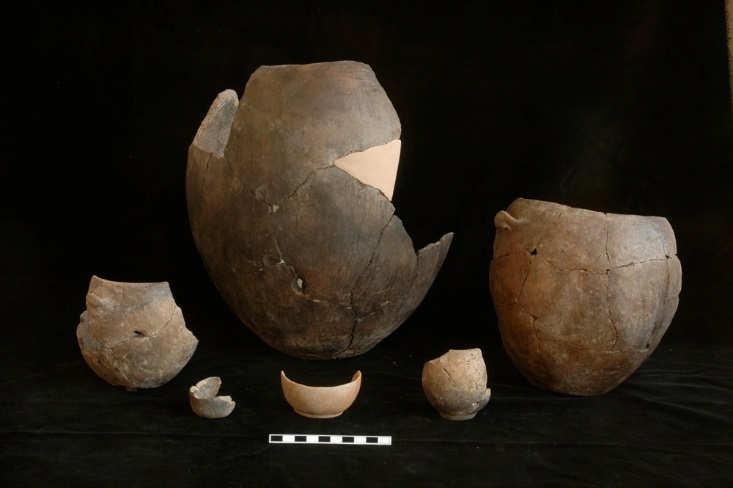 http://www.flickr.com/photos/catalhoyuk/177054852/sizes/o/in/photostream/
28